Технология «УМНЫЙ ПОЛ»
в работе с детьми младшего дошкольного возраста
               
                                           


                                                                                                                                                                                                     Подготовила:
                                      Воспитатель 
                                 МДОУ № 2 «Солнышко» ЯМР
                             Бессонова Оксана Олеговна
Цель внедрения технологии «Умный пол»: в игровой форме развивать творческое мышление и логику, развивать интеллектуальные способности коммуникативной, речевой и познавательной деятельности.
    Задачи:
 Развитие зрительно-моторной координации и зрительного восприятия;
 Развитие речи и мышления;
 Снятие психоэмоционального напряжения;
  Развитие коммуникативных качеств, умение работать в команде
«Умный пол»
 Это напольная игра, для проведения образовательных групповых или индивидуальных занятий в дошкольном образовательном учреждении, которая создана для движения ребенка и детской игры через взаимодействие с изображенными на полу макетами.
Технологию «Умный пол» можно использовать для конструирования развивающей предметно-пространственной среды ДОУ как систему визуализации знаний.
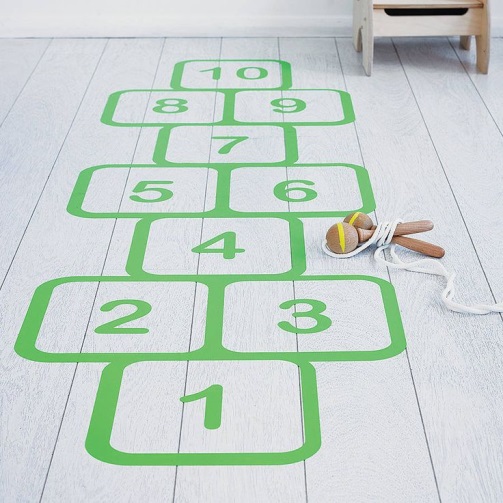 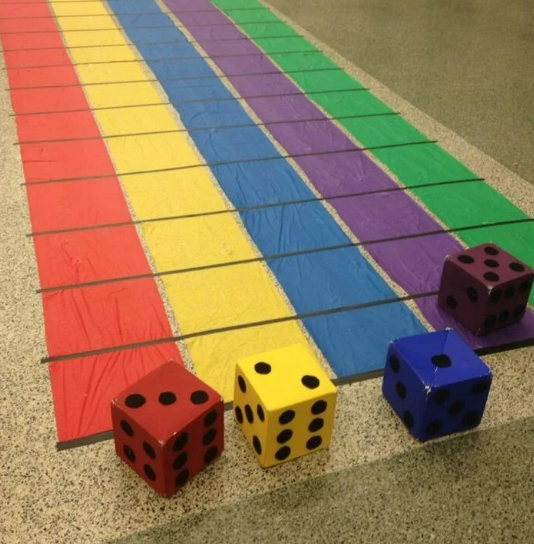 Можно выделить два блока игр 

Первый блок – мобильные игры с использованием 
готовых игровых полей. 
Игровые поля представляют собой баннерное полотно
 с изображением соответствующих элементов (Твистер).





Второй блок – статичные напольные игры.
 Без возможности перемещения. 
Это игры, которые можно выполнить из цветного 
скотча, малярного скотча, изоленты,
 другого подручного материала.
 Они предназначены для игры на поверхности
 имеющегося пола в группе.
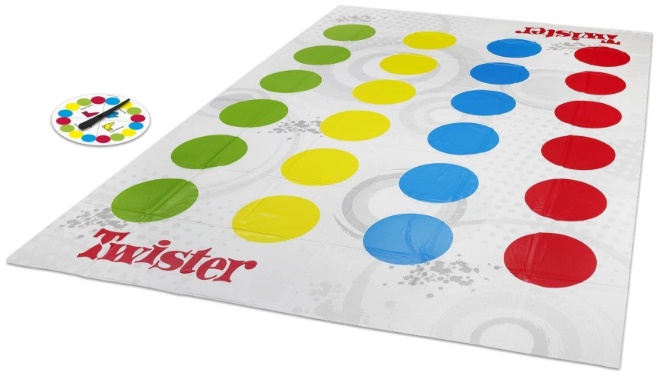 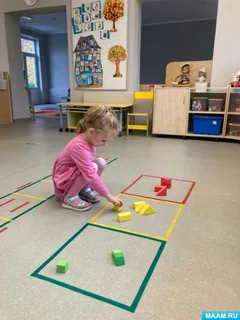 Для создания «Умного пола» в своей группе я использовала преимущественно разноцветную изоленту.

Представляю Вашему вниманию примеры «Умного пола» для работы с детьми младшего дошкольного возраста:

«Системный квадрат» — многофункциональный тренажер, решает образовательные задачи математического, речевого, социально-коммуникативного спектра.
Например: Игра «Времена года»
В центр поля кладется картинка любого времени года, задача детей из перемешанных картинок выбрать нужные и разложить в пустые клетки.
Игра «Фрукты, овощи»
В центр поля кладется картинка овоща или фрукта, детям необходимо из перемешанных картинок найти соответствующие картинки и разложить их по пустым клеткам поля.
Игра «Кто где живет»
             В центр поля кладется картинка места обитания животных (лес, ферма, водоем) детям необходимо из перемешанных картинок найти соответствующих животных.
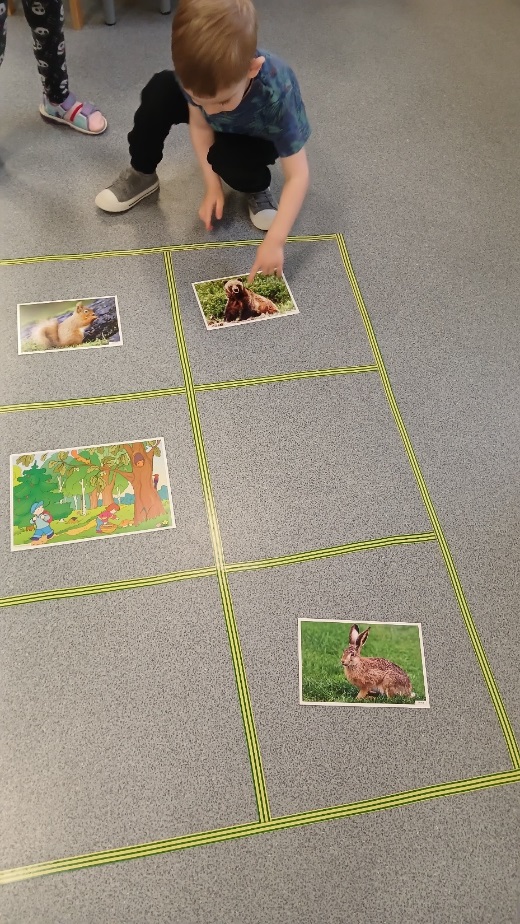 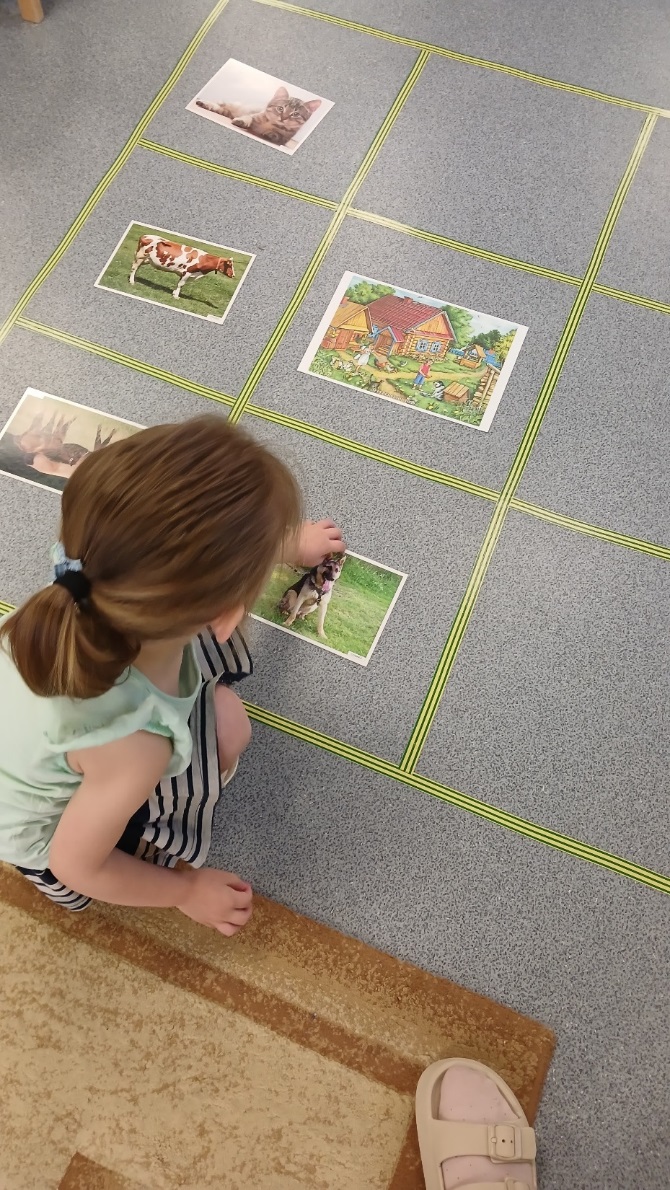 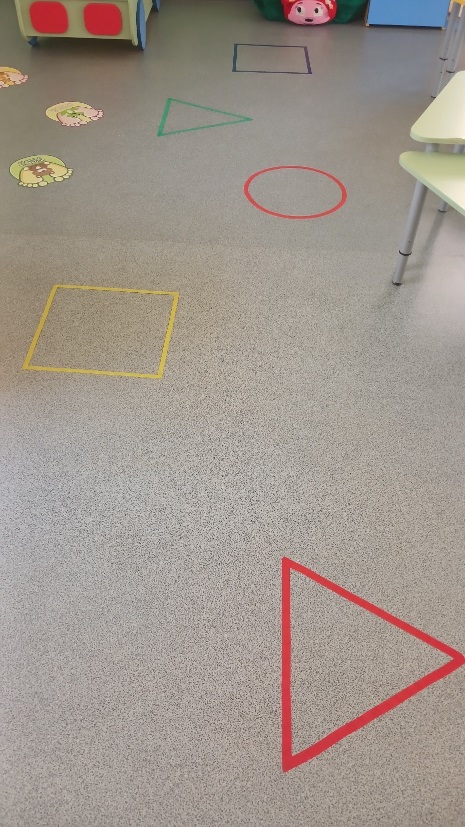 «Геометрические формы разного цвета» 
 В таких играх ребенок  закрепляет формы-круг, квадрат,
 треугольник, закрепляет названия основных цветов. 
Также дети  проявляют физическую активность, 
например, в игре «С кочки на кочку».


«Большой дом – маленький дом»
Изучение и закрепления понятий «большой-маленький»,
«высокий-низкий».
Также такие домики можно использовать для
Изучения и закрепления домашних и
 диких животных и их детенышей.
«Дорожка с широкими и узкими полосками»  Изучение и закрепление понятий «широкий-узкий». 
Также активно развивается двигательная деятельность детей.



                               При входе в группу наклеены
                               кружки со следочками.
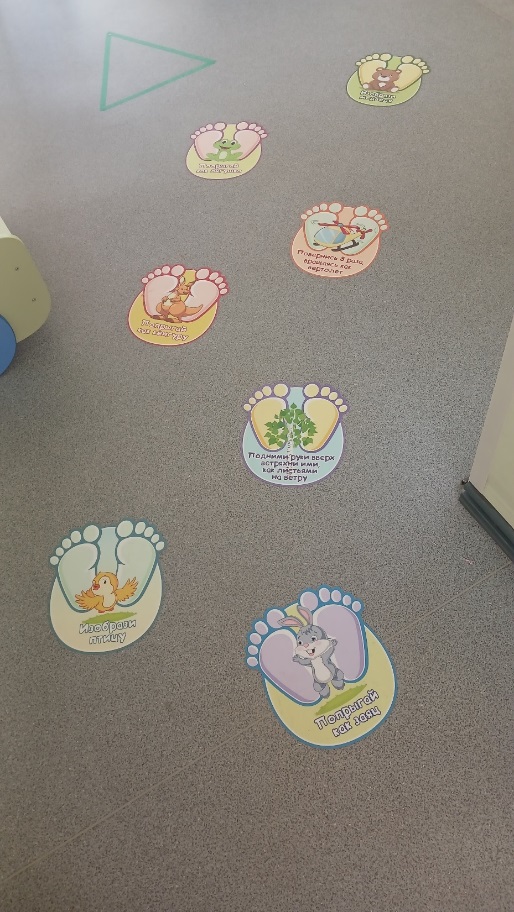 Общеизвестно, что правильно организованная развивающая среда предоставляет каждому ребенку возможности для разностороннего развития.
Технология «Умный пол» обеспечивает не только физическую активность, но и активно влияет на сенсорное и двигательное развитие, что, в свою очередь, имеет долгосрочные последствия для формирования личности ребенка.


Поверхность пола, ты так безгранична!
Использовать тебя вполне логично.
Придумывай, рисуй, играй, 
Себя и друга развивай!
!
Спасибо
 за внимание!